Figure 1. Adjusted* risk for incidence of mobility limitation according to number of metabolic components. *Adjusted ...
J Gerontol A Biol Sci Med Sci, Volume 64A, Issue 1, January 2009, Pages 96–102, https://doi.org/10.1093/gerona/gln005
The content of this slide may be subject to copyright: please see the slide notes for details.
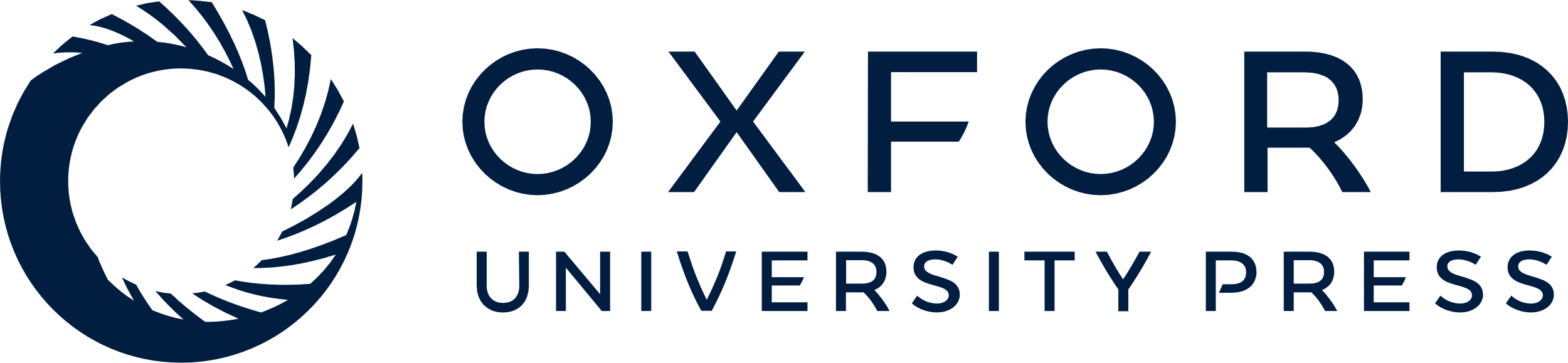 [Speaker Notes: Figure 1. Adjusted* risk for incidence of mobility limitation according to number of metabolic components. *Adjusted for age, sex, race, site, education, smoking, alcohol use, lung disease, heart disease, stroke, cancer, and arthritis.


Unless provided in the caption above, the following copyright applies to the content of this slide: © The Author 2009. Published by Oxford University Press on behalf of The Gerontological Society of America. All rights reserved. For permissions, please e-mail: journals.permissions@oxfordjournals.org.]